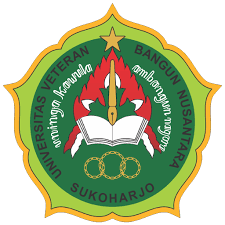 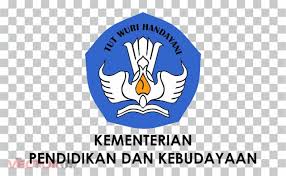 KONTRAK KULIAH DAN PENDAHULUAN
ANALISIS PANGAN
Program Pembelajaran Daring Kolaboratif (PDK)
Teknologi Pangan UPGRIS dan 
Teknologi Pangan UNIVET BANTARA SUKOHARJO
2024
Deskripsi Singkat Mata Kuliah
Mata kuliah Analisis Pangan merupakan mata kuliah yang mempelajari prinsip-prinsip analisis kimia bahan pangan, baik analisis kualitatif maupun kuantitatif. Pada mata kuliah ini membahas tentang ketepatan dan ketelitian analisis, metode analisis, data hasil analisis pangan, sifat kimia bahan pangan, cara-cara analisis sifat fisik dan kimia bahan pangan, meliputi kadar air, abu, lemak, protein, dan karbohidrat, serta cara-cara analisis sifat fisik bahan pangan yang meliputi, analisis tekstur, reologi, dan warna. Selain itu pada mata kuliah ini juga membahas mengenai analisis menggunakan metode spektrofotometri dan  kromatografi.
Capaian pembelajaran :
Mahasiswa memiliki kemampuan mengidentifikasi kadar air, kadar abu, dan kadar lemak pada bahan pangan (termasuk unsur yang menunjukkan tingkat kerusakan lemak)
Mahasiswa memiliki kemampuan mengidentifikasi kadar protein dan kadar karbohidrat pada bahan pangan
Mahasiswa memiliki kemampuan mengidentifikasi kadar vitamin, menjelaskan prinsip, kegunaan, dan cara kerja alat spektrofotometri serta kromatografi.
Mahasiswa memiliki kemampuan mengidentifikasi sifat fisik bahan pangan khususnya dalam hal reologi dan reologi serta kemampuan mengidentifikasi jenis analisis yang tepat untuk menentukan kadar suatu    senyawa dalam bahan pangan
Penilaian Projek (PP)
Penilaian Projek 1:
Melakukan kegiatan analisis proksimat terhadap produk umkm dari daerah Sukoharjo
Penilaian Projek 2:
Melakukan kegiatan analisis proksimat terhadap produk umkm dari kota Semarang
Tata Tertib Perkuliahan
Hadir tepat waktu, keterlambatan dikenakan sanksi sesuai kesepakatan 
Wajib hadir minimal 75% jumlah pertemuan 
Kehadiran kurang dari 75% sebagaimana ketentuan nomor 2, mahasiswa tidak berhak mengikuti ujian akhir semester 
Ijin, diperhitungkan sebagai tidak hadir kecuali tugas dari lembaga; sakit berat dapat dipertimbangkan 
Wajib on-camera untuk pembelajaran online
Wajib memenuhi semua tugas dan kewajiban yang diagendakan dosen 
Dapat mengajukan keberatan atas penilaian dosen 
Dapat menghubungi dosen untuk urusan perkuliahan dalam batas- batas kewajaran dan kesopanan 
Siap menerima sanksi akademik dan/atau administratif dari dosen atas sikap dan/atau tindakan nya yang indisipliner 
Wajib memakai sepatu, berpakaian rapi dan sopan
Evaluasi Hasil Belajar
Komponen penilaian yang diukur yaitu: 
Penilaian Partisispasi (PP): 20%
Penilaian Projek (PP): 40%
Quis: 5%
Tugas: 5%
Ujian Tengah Semester (UTS): 15%
Ujian Akhir Semester (UAS): 15%
Nilai Akhir (NA) diperoleh dari persentase berikut ini:

NA = 20% PP + 40% PP + Quis 5% + Tugas 5% + 15% UTS + 15% UAS